ELEKTRON TAŞIMA ZİNCİRİveOKSİDATİF FOSFORİLASYON
Aerobik organizmalarda karbonhidratların, yağların ve aminoasitlerin yıkılmaları sırasında NAD+ (Nikotinamid adenin dinükleotid) ve FAD’ın (Flavin adenin dinükleotid) üzerine elektron almak suretiyle indirgenmesi neticesinde oluşan NADH ve FADH2 gibi indirgenmiş kofaktörler mitokondri iç zarında yerleşmiş olan elektron transport zincirine (ETZ) elektronlarını aktararak ATP sentezlenmesine yol açarlar. Böylece yakıt moleküllerinden gelen enerji ATP yapısında bağ enerjisine dönüştürülür ve organizmanın ihtiyacı doğrultusunda kullanıma sunulur.
Oksidasyon (yükseltgenme) biyolojik sistemlerde çoğunlukla dehidrojenesyon reaksiyonları ile gerçekleşir. Oksidasyon reaksiyonlarını katalizleyen enzimler dehidrojenazlardır.
Elektronlar elektron vericisi molekülden elektron alıcısı moleküle dört farklı şekilde taşınabilir:
Elektronların doğrudan transferi; Fe+3’ün Fe+2’ye redüklenmesinde olduğu gibi.
      Fe+3 + e- ↔ Fe+2
Hidrojen atomu şeklinde transfer; Hidrojen atomu bir proton (H+) ve bir elektron (e-) içermektedir. Reaksiyon şöyle gösterilebilir: AH2 + B ↔ A + BH2
Hidrit iyonu şeklinde transfer (: H-); burada hidrojen iki elektron bulundurur. NAD bağımlı dehidrojenazlarla meydana gelir
Organik bir redükleyicinin oksijenle birleşmesi şeklinde; bir hidrokarbonun alkole oksidasyonu örnek verilebilir. R-CH3 + ½ O2 → R-CH2-OH
	Solunum zincirinde ilk üç taşınma şeklinin her biri kullanılabilir.
NADH ve NADPH dehidrojenazlar ile işlev gören elektron taşıyıcısı koenzimlerdir. Bunlar iki nükleotidin fosfat gruplarının birleşmesiyle oluşmuşlardır ve Niasin vitamini bu yapıdaki nikotinamid kısmının kaynağını oluşturmaktadır. Okside durumları ise NAD+  ve NADP+ (Nikotinamid adenin dinükleotid fosfat) şeklindedir. Bu okside formlar hidrit iyonu (iki elektrona sahip hidrojen) alarak indirgenirler, dolayısıyla reaksiyonlar şöyledir;
NAD+ + 2 e- + 2 H+(proton) → NADH + H+
NADP+ + 2 e- + 2 H+(proton) → NADPH + H+
NAD+ ve NADP+nın indirgenmesi yapıdaki nikotinamid kısmında bulunan pozitif yüklü azot ihtiva eden benzen halkasının yüksüz azot içeren kinon halkasına dönüşmesine neden olur.
NAD+  ve NADP+ üzerindeki pozitif simge molekülün artı yüklü olduğunu değil, yapıdaki azotun yükünü temsil eder.
FMN (Flavin mononükleotid) ve FAD (Flavin adenin dinükleotid) riboflavin vitamininden kaynaklanmış kofaktörlerdir. Bunlar yapılarına bir veya iki hidrojen atomu (proton) ve elektron alabilmektedirler ve tam indirgendiklerinde FMNH2 ve FADH2 şekline dönüşmektedirler.
FMN +  e- +  H+(proton) → FMNH+ 
FMNH+ + e- +  H+(proton) → FMNH2
FAD +  e- +  H+(proton) → FADH+ 
FADH+ + e- +  H+(proton) → FADH2
Çok yüksek enerjili fosfat bileşikleri şöyle sıralanabilir:
   PEP > karbamoil-P >1,3 BPG > fosfokreatin > asetilfosfat > asetil koA > SAM > ATP
Düşük enerjili fosfat bileşikleri ise:
   ADP> Glu-1-P > fruktoz-6-P > AMP > glukoz 6-P > gliserol-3-P > triaçilgliserol > glutatyon
Hücre enerji metabolizmasında ATP oluşumu, esasen bir redoks sürecidir. 
Redoks tepkimeleri, eşlenmiş indirgenme (redüksiyon) ve yükseltgenme (oksidasyon) tepkimeleridir. Redoks tepkimelerinde, elektron kaybeden madde oksitlenmiş (yükseltgenmiş), elektron kazanan madde ise indirgenmiştir ki reaksiyonun tümü oksidoredüksiyon reaksiyonu olarak adlandırılır; canlı organizmada gerçekleşen oksidoredüksiyon reaksiyonları da biyolojik oksidasyon olarak bilinir
Organik maddelerin oksitlenmesinde elektronla beraber H+ iyonunun da molekülden ayrıldığı görülür ki bu olay, dehidrojenizasyon olarak adlandırılır. Organik maddelerin indirgenmesinde ise elektron alınması, proton (H+) alınmasıyla birlikte olur. Yani organik maddelerin oksidoredüksiyon reaksiyonlarında, bir organik molekül hidrojen donörü (vericisi) olarak rol alıp yükseltgenirken bir başka molekül ise hidrojen akseptörü (alıcısı) olarak rol alıp indirgenmektedir
Birinci bölümde ATP kazanılmasına substrat basamağında fosforilasyon denir, ikinci bölümde ATP kazanılmasına da oksidatif fosforilasyon (elektron transport fosforilasyon, solunum zinciri fosforilasyon) denir.
Substrat basamağında fosforilasyon
Substrat basamağında fosforilasyon, iki aşamadır. 
Birinci aşamada dehidretasyonla de novo enerjice zengin ara ürünler oluşur. 
İkinci aşamada da enerjice zengin ara ürünlerdeki enerji ADP’nin ATP’ye veya GDP’nin GTP’ye fosforilasyonu için kullanılır
Sitozolde, gliseraldehid-3-fosfat, gliseraldehid-3-fosfat dehidrojenaz vasıtasıyla 1,3-bisfosfogliserata dönüştürülür
Daha sonra 1,3-bisfosfogliserat fosfogliserat kinaz vasıtasıyla 3-fosfogliserata dönüştürülürken ATP oluşmaktadır
Mitokondri matriksinde, -ketoglutarat -ketoglutarat dehidrojenaz vasıtasıyla süksinil-KoA’ya dönüşür
Daha sonra süksinil-KoA, süksinat tiyokinaz süksinata dönüşürken GDP ve Pi’dan GTP oluşmaktadır; GTP de organizmada ATP ile dengededir
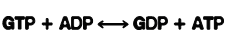 Enerjice zengin fosfoenol pirüvat, kreatin fosfat, açil-KoA, açil-karnitin gibi bazı enerjice zengin bileşiklerin potansiyelleri, yeniden ATP yapımına hazır durumdadır; bu bileşikler enerji metabolizmasında kullanılırlar
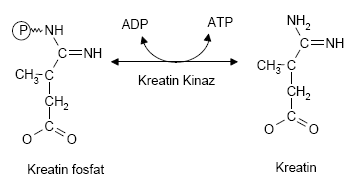 Mitokondriyal iç membranın deterjanlarla dikkatli bir şekilde işlenmesiyle dört elektron taşıyıcı kompleks elde edilir ki bunlar, elektron transport zincirinin (solunum zinciri) fraksiyonlarıdırlar
Mitokondriyal solunum zincirinin protein komponentlerini oluşturan dört kompleks, kendilerine özel bileşime sahip multienzim kompleksleridirler
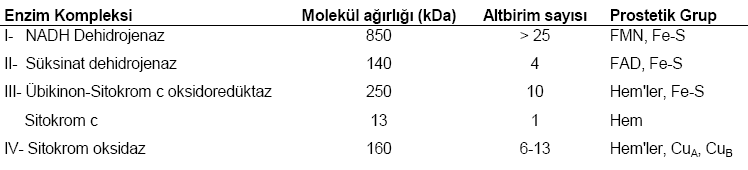 Sitokrom c, enzim komplekslerinden birinin bir parçası değildir; kompleks III ve kompleks IV arasında hareketli solubl bir proteindir
TCA döngüsü ve diğer metabolik yollardan elde edilen enerjinin büyük kısmı indirgenmiş koenzimler olan NADH ve FADH2 halinde saklanır.Mitokondride Elektron Taşıma Zinciri (ETZ) NADH ve FADH2’ı okside eder ve elektonları O2’e aktararak suya indirger. O2’nin indirgenmesinden gelen enerji ADP’nin ATP sentaz (F0F1ATPaz) tarafından ATP’ye çevrilmesinde kullanılır.
Oksidatif fosforilasyon
Oksidatif fosforilasyon, moleküler oksijene elektron transferi yolunda ATP sentezidir 
Oksidatif fosforilasyon, aerobik organizmaların anaerobiklere kıyasla solunum substratlarından daha fazla bir oranda serbest kullanılabilir bir enerjiyi yakalamalarına olanak verir
Kompleks I (NADH dehidrojenaz kompleksi)
Kompleks I (NADH dehidrojenaz kompleksi), iç mitokondriyal membrana gömülmüştür; NADH bağlayan yeri matriks tarafındadır ki burası, matrikste oluşan NADH ile etkileşebilir
Kompleks I, elektronların NADH’den ubikinona (UQ, koenzim Q) transferini katalize eder
Ubikinonun tamamen indirgenmiş formu olan UQH2, membranda kompleks I’den kompleks III’e diffüze olur.
Elektronların kompleks I yoluyla kompleks III’e akışı, protonların mitokondriyal matriksten membranlar arası boşluğa hareketiyle eşleşmiştir ki böylece bir proton gradienti oluşur; bu proton gradienti de mitokondriyal ATP sentezi için önemlidir
Demir-Kükürt (Fe-S) Proteinleri
Bu proteinlerdeki demir, sitokromlardaki gibi hem’in içinde değildir. Bunun yerine inorganik kükürt atomlarıyla ve/veya proteindeki sistein bakiyeleriyle bağ yapmış durumdadır.
Yapıdaki bu demir-kükürt merkezlerinde tek bir demir atomu bulunabileceği gibi iki ya da dört demir atomu içeren daha kompleks merkezler de olabilir.
Bu proteinlerin hepsi tek elektron transferi yapabilirler.
Demir-Kükürt (Fe-S) Proteinleri
Kompleks I, bir barbitürat olan amytal (amobarbital), bir insektisit olan rotenone ve bir antibiyotik olan piericidin A tarafından, elektronların Fe-S’den ubikinona aktarılması aşamasında inhibe edilir
Kompleks II (süksinat dehidrojenaz kompleksi)
Kompleks II (süksinat dehidrojenaz kompleksi), sitrik asit döngüsünde membrana bağlı enzimdir; elektronların süksinattan ubikinona (UQ, koenzim Q) transferini katalize eder
FADH2 yapısındaki elektronlar, kompleks II tarafından ubikinona (koenzim Q) aktarılır. 
Ancak, yağ açil-CoA ve sitozolik gliserol-3-fosfattan elektronların ubikinona transferi kompleks II yoluyla olmaz. Yağ açil-CoA için açil-CoA dehidrojenaz, elektron-transfer eden flavoprotein (ETFP) ve ETFP-UQ oksidoredüktaz görev görür; gliserol-3-fosfat için gliserol-3-fosfat dehidrojenaz görev görür
Süksinattan kompleks II yapısına elektron aktarılması, oksaloasetat ve malonat (yapısal olarak süksinata benzer ve onunla yarışır) tarafından inhibe edilir; karboksin ve thenoiltrifluoroaseton (TTFA) ise elektronların kompleks II’den UQ’a (koenzim Q) aktarılmasını inhibe ederler
Ubikinon (koenzim Q), elektronları kompleks III’e taşır; hareketli elektron taşıyıcılarından birisidir
Ubikinon (Koenzim Q veya UQ)
Çok uzun bir yan zinciri bulunan yağda çözünen bir benzokinondur.
Tek elektron alarak semikinon radikali (UQH•) veya iki elektron alarak ubikinol (UQH2) haline dönüşebilir.
Ubikinon, hem küçük hem de hidrofobik olduğu için mitokondri iç membranının lipit çift katmanı arasında serbestçe diffüze olabilir. Dolayısıyla elektronları membrandaki diğer daha az hareketli elektron taşıyıcıları arasında rahatça taşır.
Kompleks III (sitokrom bc1 kompleksi, ubikinon-sitokrom c oksidoredüktaz)
Kompleks III (sitokrom bc1 kompleksi, ubikinon-sitokrom c oksidoredüktaz), elektronları ubikinondan sitokrom c’ye transfer eder ki kompleks III içinden geçen elektronların yolu, “Q siklüsü” denilen bir döngü oluşturur
Kompleks III, bir proton pompası olarak fonksiyon görür; kompleksin asimetrik oryantasyonunun bir sonucu olarak, UQH2’nin UQ’a okside olmasıyla serbestleşen protonlar, membranlar arası boşluğa salınırlar ve böylece bir proton gradienti oluşur ki bu proton gradienti, mitokondriyal ATP sentezi için önemlidir
Kompleks III yapısında bulunan sitokrom c1, elektronları sitokrom c yapısına aktarmaktadır.
Sitokromlar
Mitokondri iç zarının demir içeren elektron transfer proteinleridir.
Işık absorbsiyon özellikleriyle birbirinden ayrılan üç sitokrom tipi vardır.
Sitokrom a ve b’deki hem grupları sıkıca fakat kovalent olmayan, c’deki hem grubu ise kovalent bağla bağlıdır.
Sitokrom c’de Bulunan Hem Grubu
Kompleks III tarafından elektronların sitokrom c1’den sitokrom c’ye aktarılması antimisin A, miksotiazol, stigmatellin ve dimerkaprol (BAL) tarafından engellenmektedir
Sitokrom c, elektronları kompleks IV (sitokrom oksidaz) yapısına taşır
Kompleks IV (sitokrom oksidaz)
Kompleks IV (sitokrom oksidaz), elektronların sitokrom c’den O2’ne transferini ve böylece O2’in suya indirgenmesini katalize eder; yapısında sitokrom a ve sitokrom a3 bulunur
Kompleks IV vasıtasıyla sitokrom c’den O2’e elektronların akışı da matriksten membranlar arası boşluğa net proton hareketine neden olur; kompleks IV de bir proton pompası olarak fonksiyon görür
Kompleks IV, H2S, CO, CN ve azid (N3) tarafından inhibe edilir
Kompleks I, III ve IV içinden elektron akışı, matriksten membranlar arası boşluğa proton akışıyla eşleşmiştir 
Elektronlar, kompleks I ve II’den geçerek UQ’a ulaşırlar.  UQH2, elektronların ve protonların bir mobil taşıyıcısı olarak görev görür; elektronları kompleks III’e taşır. Kompleks III de elektronları bir başka bağlayıcı mobil zincir halkası olan sitokrom c’ye geçirir. Kompleks IV, elektronları indirgenmiş sitokrom c’den O2’e transfer eder
Solunum zincirinde elektron akımı, ATP senteziyle eşleşmiştir; elektronların aktarılması sırasında elde edilen ve membran boyunca proton gradienti şeklinde depolanan enerji, ATP sentezinde kullanılır 
Bir NADH molekülü 3 ATP oluşumunu sağlar; bir FADH2 molekülü ise 2 ATP oluşumunu sağlar
ATP sentaz (F0F1ATPaz)
ATP sentaz, iç mitokondriyal membranın ATP sentezleyen enzim kompleksidir; elektron transportu ile ATP oluşumunu eşleyen kompleks V olarak da bilinir. ATP sentaz, Fo (integral protein) ve F1 (periferal protein) olmak üzere başlıca iki komponent veya faktöre sahiptir
Fo iç membrana gömülüdür ve matriksteki F1 ile etkileşir. 
Fo subünitinden proton akışı sırasında F1’de meydana gelen rotasyon hareketi,  ADP’ ye yüksek enerjili fosfat(Pi) gruplarının transferini katalizleyerek ATP sentezini sağlar (oksidatif fosforilasyon).
Matrikse yollanan 4 proton başına 1 mol ATP sentezlenir.
Her 4 H+ bir ATP’ye karşılık
1 mol NADH- 2,5 (3)mol ATP
1 mol FADH2-1,5 (2)mol ATP
1 mol ATP sentezi için 7,3 kcal gerekli
3 mol ATP sentezi için 18,5 kcal gerekli
1mol NADH’ın oksidasyonuyla 52 kcal
Geri kalan enerji membranda taşınım gibi hücresel olaylarda kullanılır.
Solunum zincirinde elektronların kompleks I, III ve IV üzerinden aktarılması sırasında protonların matriksten membranlar arası boşluğa pompalanması sonucunda iç membranda bir proton gradienti oluşur
MİTOKONDRİ
Membranlar arası boşlukta hem pH hem de voltaj gradiyenti oluşur (Elektrokimyasal gradiyent). 
Bu gradiyent ATP sentezinin dışında moleküllerin transferi için de kullanılır.
Voltaj Gradiyenti (ADP/ATP antiportu): Matrikste toplanan ATP (-4), ADP (-3)’ye göre daha negatif olduğundan membranlar arası boşluğa ve dolayısıyla sitoplazmaya geçer.
Protonlar yüklü partiküller oldukları için proton gradientinin elektriksel özellikleri bulunmaktadır; matriks negatif membranlar arası boşluk pozitif yüklü olduğu için voltaj farkı meydana gelir. Oluşan elektrokimyasal gradient (pH gradienti ve elektriksel gradient), protonların matrikse geri dönmeleri için proton hareket ettirici güç ortaya çıkarır. Bu güç etkisiyle protonlar matrikse geri dönerler
Elektrokimyasal gradientteki enerji, protonların matrikse geri dönmeleri sırasında ATP oluşumunda kullanılır. Oksidatif fosforilasyon olarak bilinen bu olay, ATP sentaz (kompleks V) tarafından katalizlenir
Elektron transport zinciri ve oksidatif fosforilasyon tepkimeleri, iç mitokondriyal membranda yer almaktadırlar
Protonların membranlar arası boşluktan matrikse dönüşünde ATP sentazın Fo alt birimi görev alır; ATP sentazın F1 alt birimi ise ADP ve Pi kullanılarak ATP sentezini gerçekleştirmektedir
Fo, ATP sentazın oligomisine ve disikloheksilkarbodiimide (DCCD) duyarlı kısmıdır. ATP sentaza bağlanan oligomisin, proton kanallarını kapatarak protonların matrikse geri dönmesini engeller ve sonuçta ATP sentezini inhibe eder 
F1 de venturisidin (auroventin) ile bloke olmaktadır
Ayırıcılar, protonları geri transport ederek proton gradiyentini bozarlar ve böylece ATP sentezini inhibe ederler. Bu olay solunumu uyarır ve sistem proton gradientini düzeltmek için daha fazla yakıtı okside eder ve daha fazla proton pompalanır. Bu durumda oksijen kullanımı hızlıdır ve serbestleşen enerji ısı şeklinde yayılır; vücut ısısı artar. Lipofilik bir proton taşıyıcısı olan 2,4-dinitrofenol,  membranlar arası boşlukta protonları kabul edip kolaylıkla matrikse geçer ve orada daha az asidik ortamda protonları salar; böylece eşlenmeyi bozarak ATP sentezini inhibe eder. 
Arsenat da fosfat analoğudur ve ayırıcı olarak rol oynar
Kahverengi yağ doku mitokondrilerinin iç membranında yer alan bir integral membran proteini olan termogenin (UCP, eşlenmemiş protein) doğal bir ayırıcıdır. Termogenin, protonların membranlar arası boşluktan matrikse ATP sentaz kompleksinden geçmeden  dönmesi için bir yol sağlar. Protonların bu  kısa turunun sonucu olarak oksidasyon enerjisi ATP oluşması suretiyle tutulmaz; ısı olarak dağılır ve bu ısı da vücut sıcaklığını sürdürür 
Eşlenmenin bozulduğu fizyolojik durumlar, kış uykusundan uyanan hayvanlar, soğuk havaya uyum sağlamış memeliler ve kahverengi yağ dokunun mitokondrilerinde görülür
İyonoforlar, spesifik katyonlarla  kompleks oluşturabilen ve bu yolla biyolojik membranlardan transportunu kolaylaştıran, lipofilik karakterde moleküllerdir. İyonoforlar, eşlenmeyi bozarak ATP sentezini inhibe ederler.  Bir iyonofor olan  valinomisin, mitokondriyal membrandan K+ geçişini kolaylaştırarak mitokondri iç ve dıştaki membran potansiyelini değiştirir. Gramisidin A ve nigerisin gibi bir grup antibiyotik de K+ iyonları için iyonofordurlar, ancak beraberinde H+ iyonlarını da etkilerler. Hem valinomisin hem de nigerisin beraber bulunduğunda hem membran potansiyeli hem de pH gradienti bozulduğundan ATP sentezi tamamen inhibe olur
Atraktilozid, bangkroik asit ve karbonilsiyanid-p-trifluorometoksifenilhidrazon (FCCP) ADP’nin mitokondri içine geçişini ATP’nin mitokondri dışına çıkışını sağlayan taşıyıcıyı (adenin nükleotid translokaz) inhibe ederler ve böylece ATP oluşumunu önlerler. Bu durumda mitokondri içi ATP artar ve sentez için gerekli olan ADP azalır
Oksidatif fosforilasyon için sitozolik NADH’nin mitokondriye alınışı
Sitoplazmik NADH’nin solunum zincirinde değerlendirilmek üzere mitokondriye alınışı, malat-aspartat mekiği ile veya gliserol-3-fosfat mekiği ile olur
Malat-aspartat mekiği, karaciğer, böbrek ve kalp mitokondrilerinde fonksiyon görür
Gliserol-3-fosfat mekiği, iskelet kasları ve beyinde fonksiyon görür; özellikle böceklerin uçmalarını sağlayan kaslarında aktifdir. Bu mekik, elektronların NADH’den kompleks I yerine kompleks III’e aktarılmasını ve dolayısıyla bir elektron çifti için 2 ATP oluşmasını sağlar
Oksidatif fosforilasyonun düzenlenmesi
Oksidatif fosforilasyon, hücrenin enerji gereksinimi vasıtasıyla düzenlenir. Mitokondride solunumun hızı yani oksijen tüketimi, genel olarak, fosforilasyon için bir substrat olan ADP’nin elde edilebilirliği tarafından kontrol edilir
Ortamda ADP bulunmadığı zaman elektron akışı devam etmez; ATP oluşumu ve oksijen harcanması düşüktür. 
Bir iş yapıldığında ATP, ADP’ye çevrilir; bu, daha fazla solunumun meydana gelmesini sağlar ve bu da ATP depolarını yeniden doldurur. Ortamda ADP artışı ile hücre solunumu da 5-10 kat artar
ATP olarak tutulmayan serbest enerjinin geri kalan kısmı, ısı şeklinde salıverilir. Bu, bütün olarak solunum sisteminin denge halinden yeterli ekzergonik halde olmasını sağlayarak devamlı tek yönlü bir akışa ve sabit bir ATP eldesine olanak verir; sıcak kanlı hayvanlarda vücut ısısının sürdürülmesine katkıda bulunur
Mitokondriyal hastalıklar
Leber’in herediter optik nöropatisi (LHON): Genç erişkin dönemde optik sinir ölümüne bağlı ani görme kaybı şeklinde ortaya çıkar
Myoklonik epilepsi ve düzensiz kırmızı fiberler (MERRF) sendromu: Myoklonus, ataksi, jeneralize güçsüzlük ve myopati şeklinde ortaya çıkar
MELAS: Mitokondriyal ensefalopati laktik asidozis
Mitokondri iç membranındaki transport sistemleri
ATP sentaz
Adenozin nükleotid translokaz
Fosfat translokaz